ELEKTRONİK ORTAMDA BELGE ONAYLARKEN

RASTLANAN KULLANIM HATALARI

VE 

ÇÖZÜM ÖNERİLERİ







Destek için:      nazanozturk@tim.org.tr   yaydin@tim.org.tr
BU LİNKE GİRİNİZhttp://istanbul.ebirlik.net/dolasim/app
TARAYICINIZ INTERNET EXPLORER OLMALI.
DOĞRUDAN E-BİRLİK’E GİRMEYİN
SATIN ALDIĞINIZ BELGELER TİM LOGOLU OLMALI.
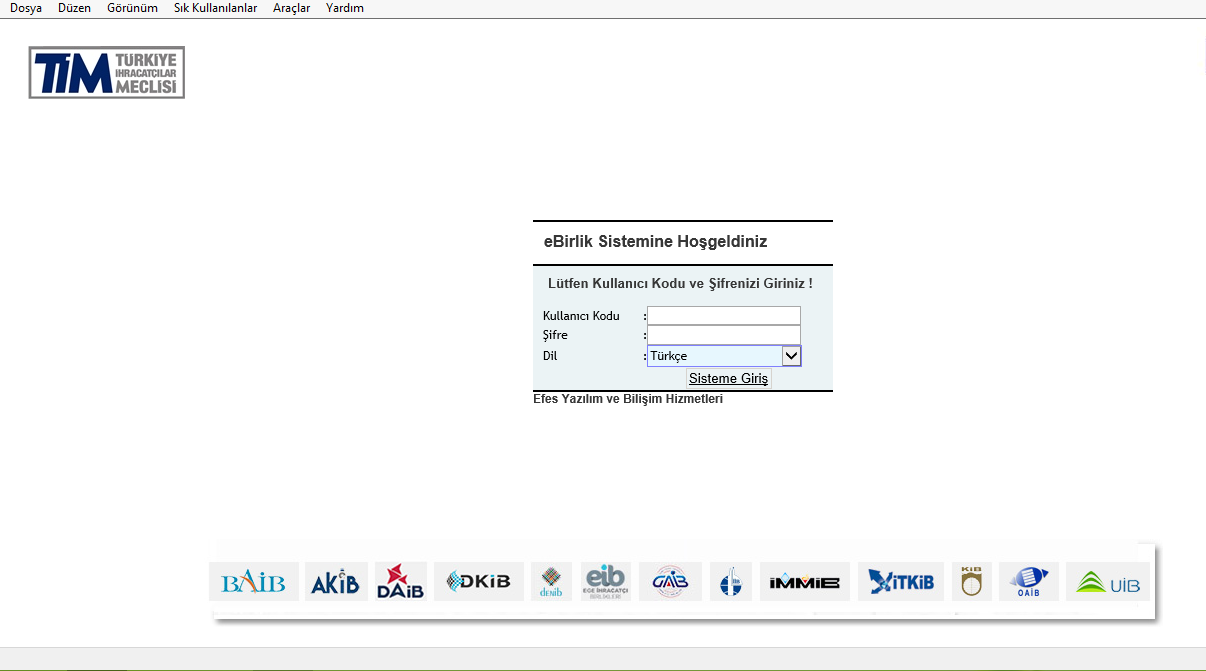 KULLANICI ADINIZ VE ŞİFRENİZ gümrük müşavirlerimiz için zaten var olan bilgilerdir.

Şimdiye kadar e-birlik şifresi almamış olanlar (ihracatçılar, gümrük müşavirleri) hangi İhracatçı Birliğine üye ise o Birlik Genel Sekreterliğince vergi numarası ya da T.C. kimlik numarası ile başvurup kullanıcı adı ve şifre alabilirler.
Sol taraftaki kriterlerden DOLAŞIM BELGELERİ seçilir.
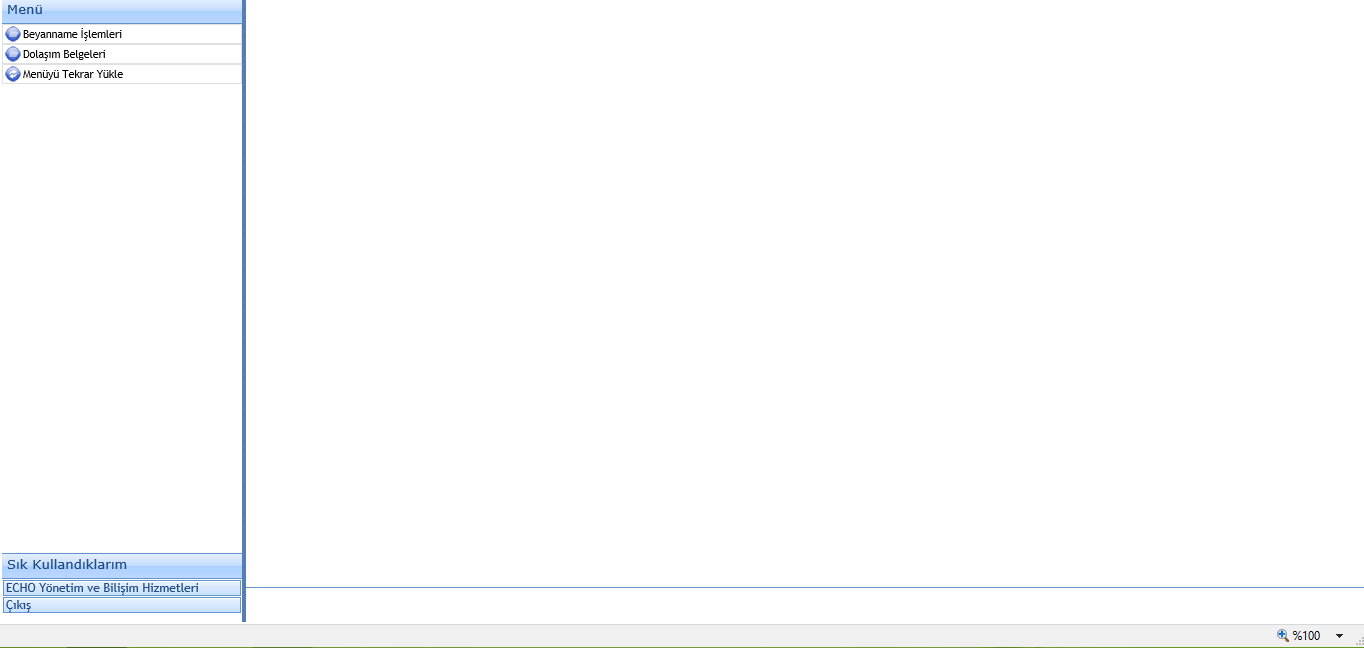 DOLAŞIM BELGELERİ BUTONUTIKLANDIĞINDA
Dolaşım Belgeleri Ana Başlığı Altındaki En Son Satırdaki Kriter olan BELGE E-ONAY İŞLEMLERİ durumunu tıklayarak açabilirsiniz. (Aşağıdaki 7. slayt)
Sol taraftaki kriterlerden BELGE E-ONAY İŞLEMLERİ seçilir.
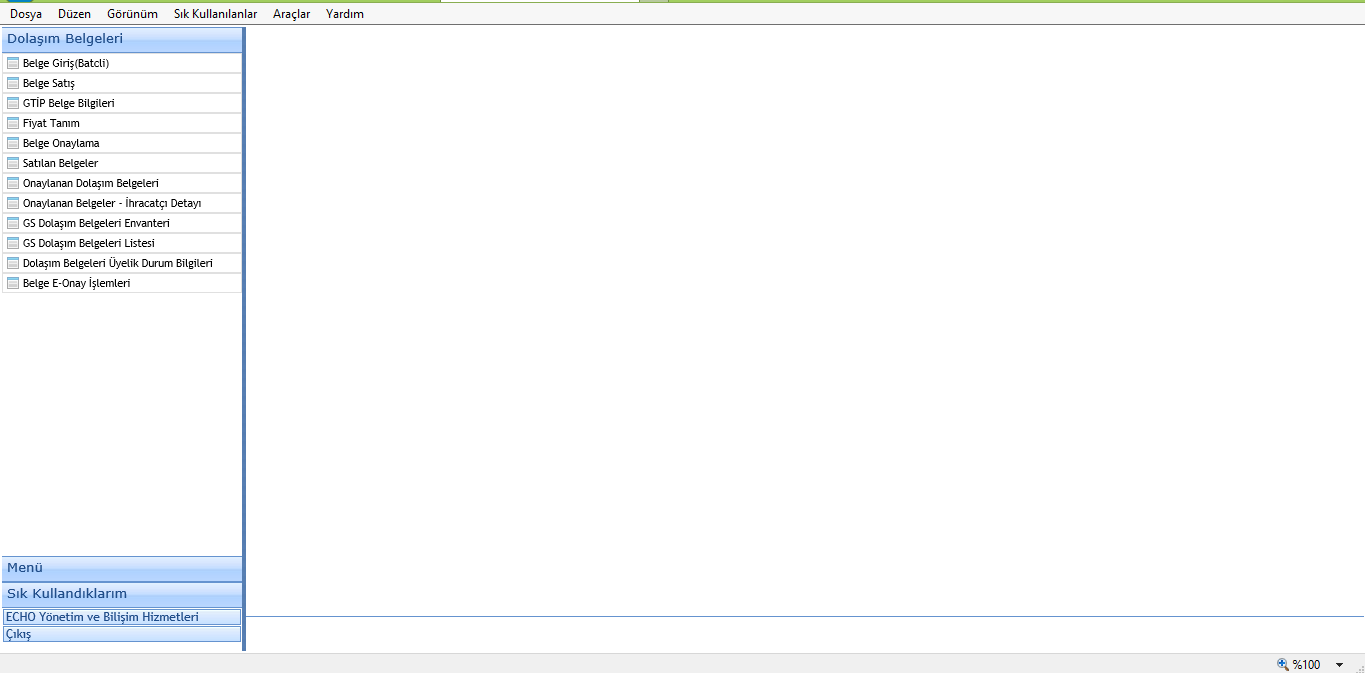 (BELGE SATIN ALINMAMIŞ İSE SAĞ TARAF BOŞTUR)   SOL ÜSTTEN KRİTERLER SÜTUNUNDAN BELGE TÜRÜ  SEÇİLMELİDİR
(BELGE SATIN ALINMIŞTIR.) SOL BAŞINDAKİ KALEM İLE DOLDURACAĞINIZ VE ELİNİZDE MEVCUT OLDUĞUNDAN EMİN OLDUĞUNUZ BELGEYİ SEÇİNİZ
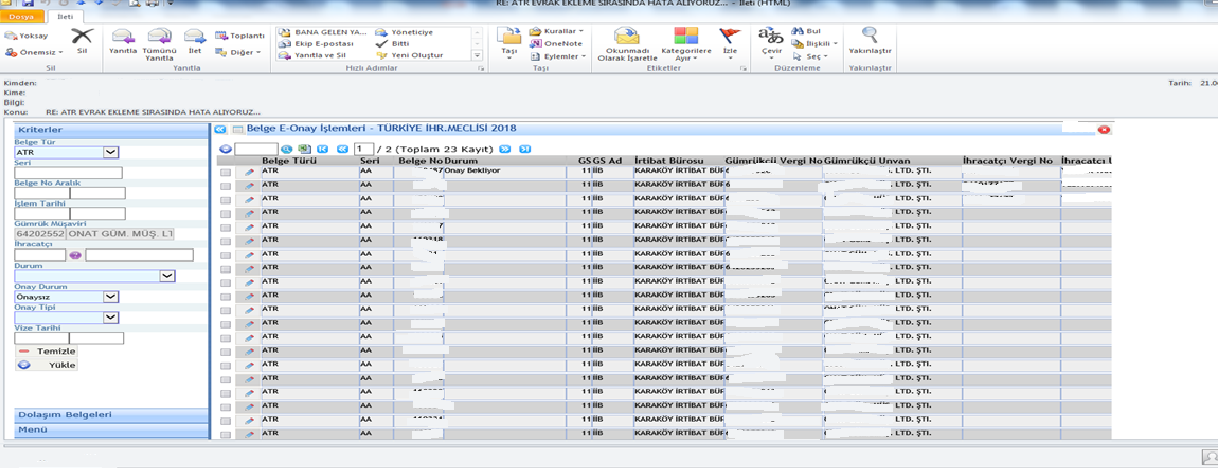 Belge Gümrük Müşavirince kendi adına satın alındı ise soldan ayrıca İhracatçıyı seçmeyiniz.Soldan hem gümrükçü hem ihracatçı aynı anda seçilmez.
SEÇTİĞİNİZ BELGEYİ DOLDURURKEN GELEN İLK HATA
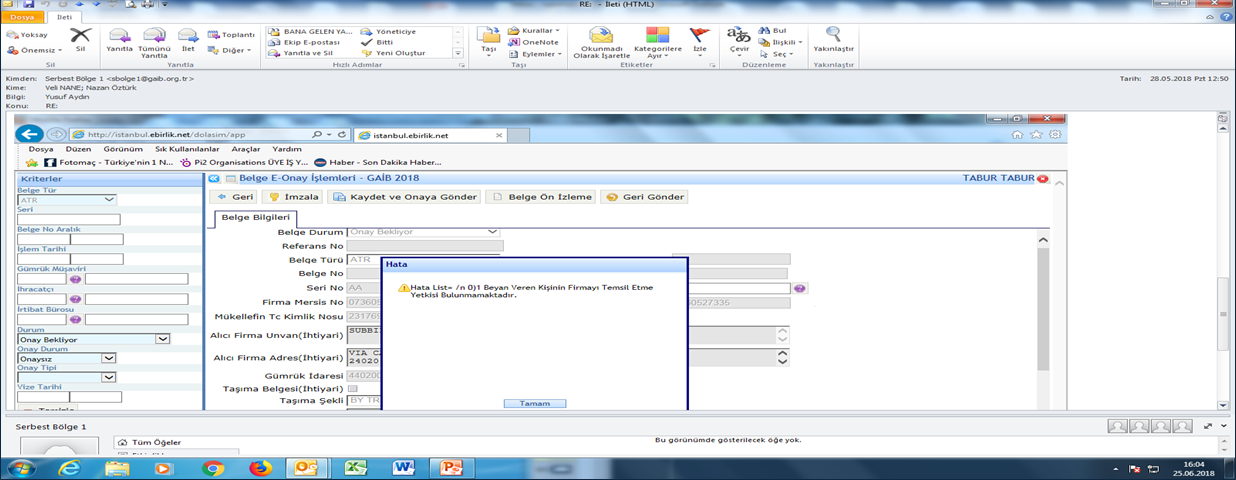 ‘BEYAN VERENİN FİRMAYI TEMSİL ETME YETKİSİ YOKTUR’ YAZIYOR İSE
Belge doldurduğunuzda eğer yukarıdaki slayttaki    hatayı verir ise demek ki e-imza sahibinin;
        Gümrük sistemlerini kullanabilme yetkisi yoktur; 
                              veya
        Yetkisinin süresi bitmiştir.
        Mükellefin TC Kimlik No. su hanesine de bu yetkili şahsın numarası yazılacaktır. Firmanın değil…
BELGE BOZUK, YIRTILDI, YA DA BİR HATANIZI FARK ETTİNİZSE ŞUNLARI YAPINIZ
Yapılan ATR yazıcıdan bozuk çıktı, ya da yırtıldı, ya da bilgiler yerli yerine oturmadı diyelim, ya da bir yerindeki hatanızı fark ettiniz.  Ama Gümrük Beyannamesini yapmıştınız.  O zaman ne yapacaksınız?
Şimdi yeni bir ATR dolduracaksınız. 
Yeni dolduracağınız  ATR ‘ yi Normal Onay olarak dolduracaksınız ve onaya göndereceksiniz.
Onay  verilince ekranınıza Referans No. su gelecek. Bu numara Gümrük Bakanlığından gönderilmektedir.
Bu numara geldikten sonra yukarıdaki “ Belge No Değiştir” butonuna basacaksınız. 
Açılan ekrandaki bilgileri doldurunca  da “ Değiştir”  butonuna basacaksınız.
İmzalama ekranı açılacak şifrenizle  e-imzanızı atacaksınız.
İmzalama işlemini bitirince “Belge No Değişiklik Onay” butonuna basacaksınız.
Bu işlemi yapınca sayfamız Gümrük Bakanlığı  ile haberleşmiş olacak ve onların (Bakanlığın) haberi olmuş olacak. Ayrıca,
”Yazdır” butonu aktif hale gelmiş olacak.
Yazdırma işlemi yaparken orada seçilecek olan iki seçenekten  mutlaka PDF seçeneğini seçilecek. Diğer HTML seçeneğinde ise yazılar, mühürler derli toplu çıkamıyor.
Yazdırmadan önce ilk defa ATR yapanlara tavsiye edilir:  ATR fotokopisini çekip  önce fotokopiye yazdırın ki ne şekil oluşuyor görebilesiniz. Ya da ATR belgesinin beyaz sayfalarından birisini ilk önce yazdırın, nasılsa bu beyaz nüshaları artık siz /ihracatçı saklıyorsunuz. Dört beyaz sayfayı yazdırdıktan sonra renkli sayfayı yazdırın…
MERSİS NO
Mersis No. hanesi Gümrük Bakanlığının zorunlu kıldığı hanedir. 
Şahıs firmalarında mersis no. alma zorunluğu olmadığı için şahsın  TC Kimlik no. su yazılarak da devam edebilirsiniz.
BİRLİK PERSONELİ (Onaya Belge Gelmiş İse) BELGEYİ ONAY BEKLİYOR DURUMUNDA GÖRÜR
Birlik personeli kendisi ATR doldurmadığı için onun onaylamak için arayacağı belgelere ulaşacağı yer       ‘ONAY BEKLİYOR’ durumundakilerdir. Sayfayı yenilemenize rağmen sağ taraf boş ise birlik personeli açısından onaya gönderilen belge yok demektir (aşağıdaki 16. slayttaki resim)…
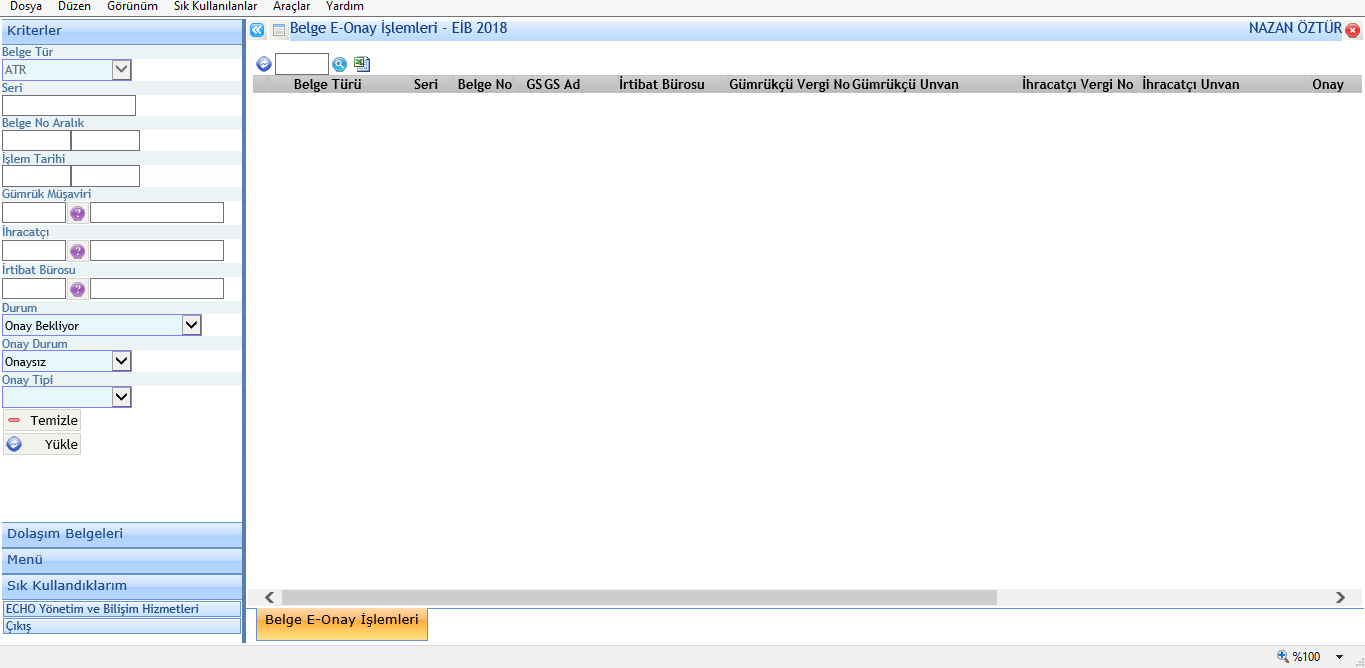 Yanlış Sisteme Girmeyin, Yanlış Tarayıcıdan Giriş Yapmayın
İnternet Explorer açılır ve şu linke girilir:

     http://istanbul.e.birlik.net/dolasim/app
 Oysa e-birlik’ e doğrudan girerseniz aşağıdaki hata alınır.
                                            (Slayt 18)
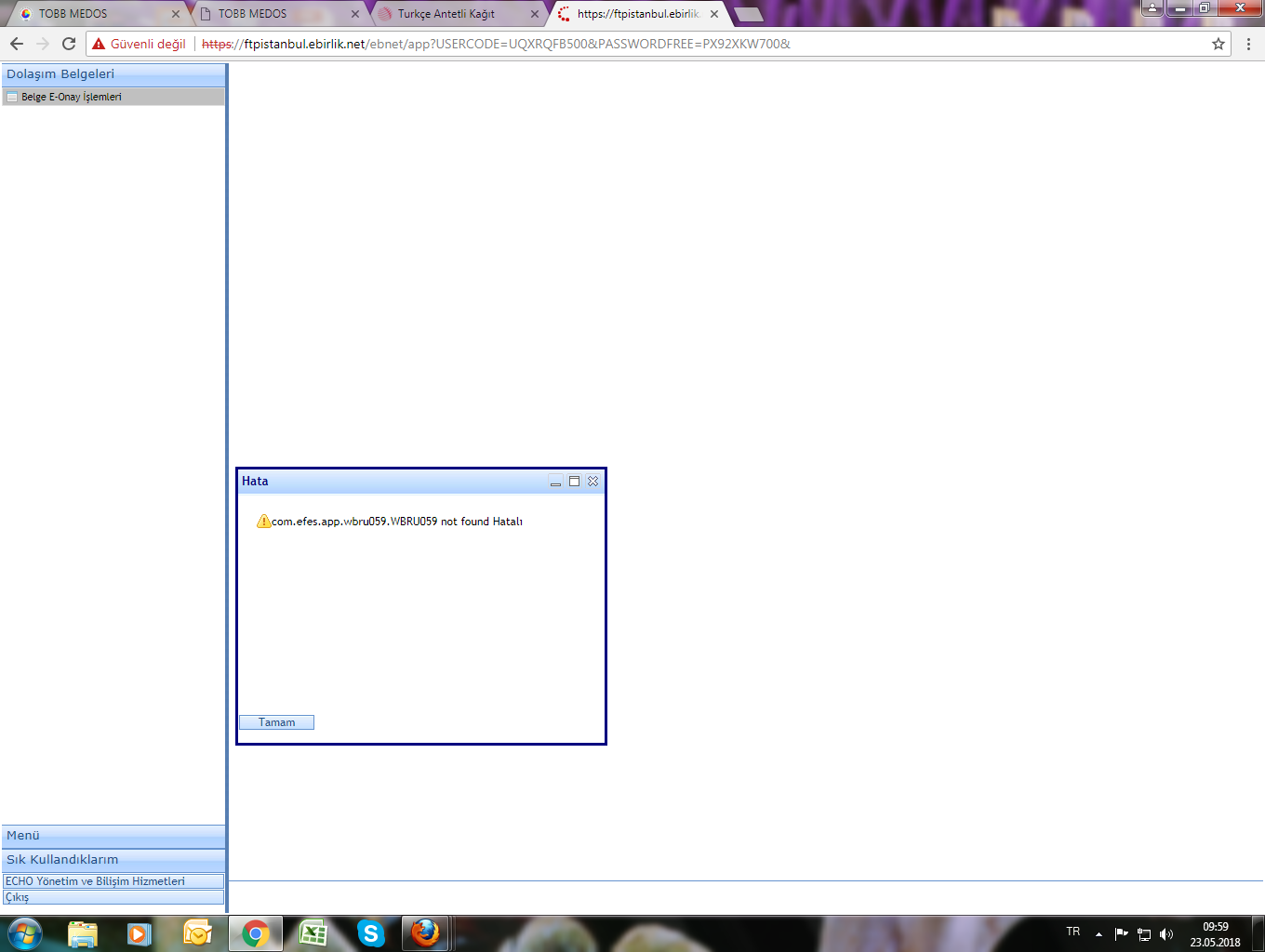 Yanlış Tarayıcı Kullanmayın
Linki İnternet Explorer tarayıcınız üzerinden kullanınız. Yukarıdaki (18. slayttaki) hatayı görünce yanlış tarayıcı kullandığınızı anlayınız.
EK BELGELERİ YÜKLERKEN DİKKAT EDİLECEK HUSUS
Fatura yüklerken dikkat edilecek bir husus alttaki (21. slaytta) yer alır. Burada çözüm için şöyle ilerleyiniz:
Fatura no alanını doldurmadan fatura eklemeye çalışmayınız.
Fatura no bilgisini önce girip faturayı sonra yükleyiniz.
Çoklu yüklemelerde küçülterek yükleyiniz.
EK BELGELERİ YÜKLERKEN DİKKAT EDİLECEK HUSUS
TASLAK İLE İŞİNİZ BİTİNCE
Önce İmzala,

 Sonra İmzalı Belgeyi Kaydet 

 Onaya Gönder butonları üstten sırasıyla seçilerek ilerlenir.

 Alttaki (23.slayttaki) hata kutucuğu bu sırayı doğru           yapmadığınızı gösterecektir. 

Böylece Taslak olarak doldurulmuş olan belge ‘Onaya Gönder’ dediğinizde onay personeli ekranına düşecektir.
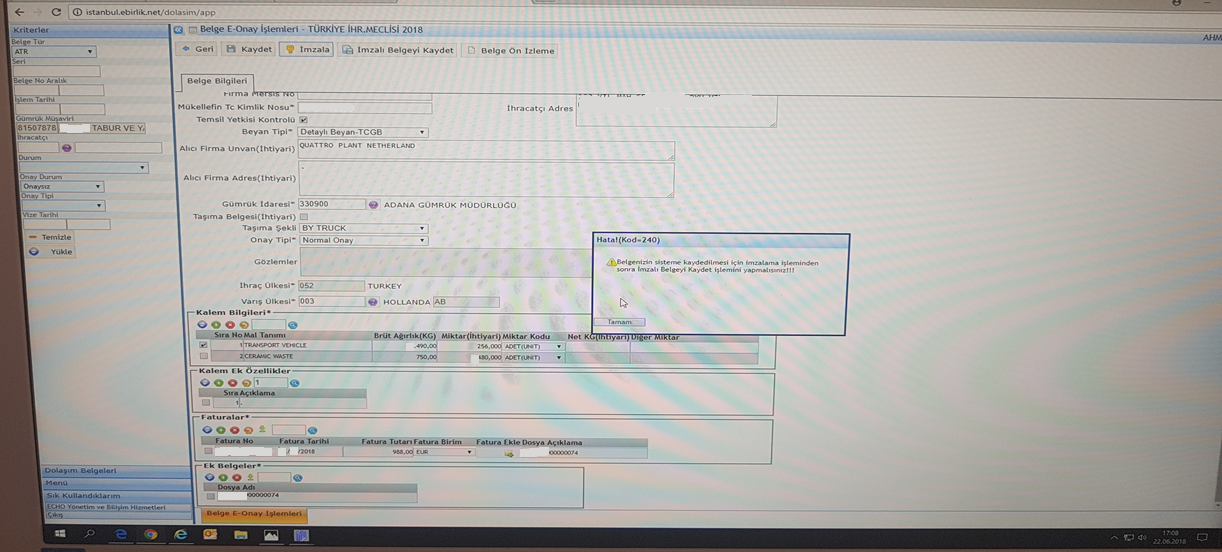 MÜKELLEFİN TC KİMLİK NO.SU ALANIÖNEMLİDİR
Mükellef, bu belgeyi elektronik imzası ile dolduracak olan  kişidir. 
 Bu kişi aynı zamanda gümrük sistemlerine de giriş      yapabilecek olmalıdır. 
 O halde onun TC Kimlik No. su bu alana yazılmalıdır.
BELGE ÖN İZLEME BUTONU
Yalnızca izlemeniz içindir. 
Prınt edilmez! 
Prınt ettiğiniz anda Bakanlık ile bağlantınız kopacaktır.
JAVA  AYARLARI
Java versiyon en düşük 8.171 seçilmelidir.

 Java security ayarlarına http://istanbul.ebirlik.net adresi
eklenmelidir. İmza bilgisayara yüklenmiş ve makinede takılı olmalıdır. Bu ayarlar bilgi işlem personellerinizce yapılmalıdır.

 Aşağıdaki (27 no. lu slayttaki) sarı renkli işaretlemeleri     gerçekleştirin.

 Java security eklendikten sonra Internet Explorer kapatılıp      yeniden açılmalıdır.
ONAY PERSONELİ SİZE EKSİĞİNİZİ BİLDİRDİĞİNDE AÇILAN PENCEREDE MESAJ GÖNDERİR
Eksiğinizi tamamlayıp yine Onaya Gönderdiğinizde artık belgeniz   ‘Onay Bekliyor’ statüsüne geçer. Onay personelinin ekranındadır

 Onay verildiğinde ise Referans No. hanesinin Bakanlıktan gönderildiğini görebilirsiniz. Artık İhracatçı Birliği ile işiniz bitmiştir. Ancak her zaman destek için yanınızda olduğumuzu biliniz. 

Takıldığınız noktada destek almak için hata ekranının resmini TİM’deki şu    destek masalarına e-posta ile gönderin:

 			nazanozturk@tim.org.tr / yaydin@tim.org.tr
GÜMRÜK BEYANNAMESİ İLE BAĞLANTISI
Statünüz artık ‘Beyanname Aşamasında’ durumuna geçer. Bu referans no.yu kullanarak Gümrük Beyannamenizi alışık olduğunuz paket programlar üzerinden doldurabilirsiniz. Seçeceğiniz kod 0321 olmalı ve Referans no.  yazılmalıdır.
Gümrük Beyannamesi dolduğunda Dolaşım Belgesi ekranında ‘Gümrük Vizesi İçin Gönder’ butonu aktif olur.
 GB No ve Tescil Tarihi hanelerinin yazılıp yazılmadığını kontrol ediniz. Yazılmadı ise manuel yazın. Düzeltmesi olmadığı için GB numarasını ve Tescil Tarihini  dikkatli girin.
BEYANNAME NUMARASI YANLIŞ YAZILMAMALI  ÇOK DİKKATLİ  YAZIN ZİRA DÜZELTİLMEZ YENİ BELGE DOLDURMA DURUMUNA DÜŞERSİNİZ
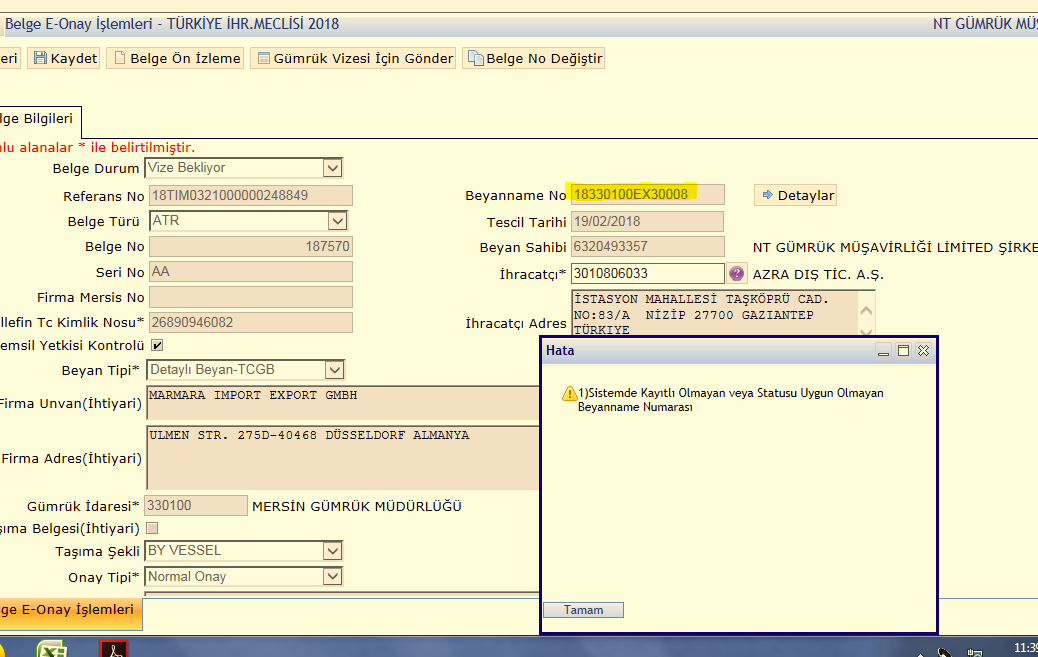 BAKANLIKTAN GÖNDERİLEN HATA KODLARI
ATR Servis Hata Mesajları

     ATR Belgesi Oluşturulması Aşamasındaki Hata Mesajları aşağıda 5 slayt halinde sıralanmıştır. Solda        		hata mesajı, sağda da ne anlam ifade ettiği yazılarak ilerlemektedir.

"İmzalı Veri Açma Hatası"+"-"+exc. Message: Gelen verinin ATR Bilgileri dönüştürülmesinde hata alınıyorsa hata mesajları ile birlikte döner.
 
“İmzalı Veri Bulunamadı Hatası”: Servis çağırımında imzalı veri eğer null veya boş ise bu hata döner.
 
“Kullanıcı ile Elektronik İmza Sertifikası Eşleşmemektedir”: Veri seti içerisindeki kullanıcı ile elektronik imza işlemini uygulayan sertifikanın TC Kimlik bilgisi eşleşmemesi durumunda bu hata döner.
 
"Beyan Veren Kişinin Firmayı Temsil Etme Yetkisi Bulunmamaktadır": İhracatçı vergi numarası ile belge düzenleyen kullanıcının TC kimlik numarasının YKTS sisteminde temsil etme yetkisi yok ise bu hata döner.

"Kurum Kodu Eşleşmemektedir": Kurum kodu referans tablosu dışında bir değer gelir ise bu hata döner.
                                                                                                                                                                    ./..
BAKANLIKTAN GÖNDERİLEN HATA KODLARI
Beyan Tipi Bulunamadı": Beyan Tipi referans tablosu dışında bir değer gelir ise bu hata döner.

"Taşıma Belgesi No alanına Tır Karne numarası girilmesi gerekli": Beyan Tipi “TIR” ise ve taşıma belgesi no alanı boş geçilirse bu hata döner.
	 
"Beyan Edilen Karne Numarası Formatı Yanlış": Beyan Tipi “TIR” ise ve taşıma belgesi no alanına Tır Karne Numarası formatında giriş yapılmamış ise bu hata döner.
	
"Vergi Numarası Sistemde Kayıtlı Değil": İhracatçı Vergi Numarası BİLGE sisteminde kayıtlı değil ise bu hata döner, herhangi bir gümrük idaresinden kayıt işlemi yapılması gerekli.

"İhraç Ülke Kodu Eşleşmemektedir": İhraç Ülke Grup alanına referans tablosundaki ülke grubu veya BİLGE deki ülke kodu yazılmamış ise bu hata döner.                                                                                                        ./..
BAKANLIKTAN GÖNDERİLEN HATA KODLARI
İhraç Ülke kodu ile Belge Kodu Eşleşmemektedir": Varış Ülke kodu ile ATR belgesinin gideceği ülke kodlarından biri ile eşleşmiyor ise bu hata döner.

"Sadece Sonradan Belgeler için Beyanname Numarası girilebilir": Eğer Beyanname no alanına veri girilmiş ise    ve  ikinci nüsha alanı 3. satır  seçilmemiş ise bu hata döner. 

 Eğer İkinci Nüsha alanı sonradan seçilmişse: Beyanname Numarası veya Tescil Tarihi Boş veya Null olamaz": Beyanname Numarası ve Tescil tarihi boş veya null gönderilmiş ise bu hata döner.

" Beyanname Numarasına bağlı Tescil Gümrüğü farklı olamaz": Beyannamenin tescil gümrüğü ile belge için gönderilen gümrük idaresi farklı olamaz.

"Sistemde Kayıtlı Olmayan veya Statüsü Uygun Olmayan Beyanname Numarası": Belirtilen beyanname sistemde yer almamaktadır, yada statüsü uygun değildir.

                   "Beyanname Numarası Formatı yanlış ": Beyanname numarası formatı yanlış demektir.
                                                                                                                                    ./..
BAKANLIKTAN GÖNDERİLEN HATA KODLARI
"ETGB Beyannamesi Vergi Numarası veya Ülke eşleşmemektedir": Eğer Beyan Tipi ETGB ise beyan edilen ihraç ülkesi ve vergi numarası ile ETGB deki vergi numarası ve ülke kodu eşleşmediğinde bu hata döner.
     "İkinci Nüsha Kodu Eşleşmemektedir": Beyan edilen İkinci Nüsha kodu ilgili referans tablosunda bulunmamaktadır.
     "Beyan Tipi Boş olamaz": Beyan tipi alanı boş veya null olamaz. 
     "Belge Bulunamadı veya Durumu Uygun Değil": Referans numarası girilen belge ya sistemde bulunmadığını yada statüsünün uygun olmadığını gösterir.
    "Bu Belge Daha önce Vize Edilmiştir": Belge daha önce vize edilmiş ise bu hata döner.
    "Belge Bilgileri Eşleşmemektedir": Vize için gönderilen belgenin referans numarası, ihracatçı vergi numarası, belgeye ait guid veya kullanıcı bilgisi eşleşmemesi durumun da bu hata dönmektedir.
        "Sistemde Kayıtlı Olmayan veya Statüsü Uygun Olmayan Beyanname Numarası": Eğer beyan tipi TCGB ise      detaylı beyan değilse veya statüsü uygun değilse bu hata döner.
                                                                                                                                                                                         ./..
BAKANLIKTAN GÖNDERİLEN HATA KODLARI
"Beyannamede " + Belge_referans_no + " Belgesinde Bu Referans Bulunmamaktadır": Belirtilen beyannamede belirtilen belge no ve referans no girilmemiş ise bu hata döner.
 "İhracatçı Vergi Numarası Eşleşmedi": Belirtilen beyanname ile vize edilen ihracatçı vergi numarası eşleşmemesi durumunda bu hata döner.
 "NCTS Beyannamesi bulunamadı veya statüsü uygun değil": Eğer Beyan tipi NCTS ise belirtilen NCTS beyannamesi sistemde bulunamadı veya statüsü uygun değilse bu hata döner.
 "NCTS Beyannamesinde " + Belge_no + " Belgesi veya " + Belge_referans_no + "  Referansı Bulunmamaktadır": NCTS beyannamesinde belirtilen belge no ve referans no yok ise bu hata döner.
   "ETGB Beyannamesi bulunamadı veya statüsü uygun değil": Eğer Beyan tipi ETGB ise belirtilen ETGB beyannamesi sistemde bulunamadı veya statüsü uygun değilse bu hata döner.
           "ETGB Beyannamesinde " + Belge_no + " Belgesi  veya " + Belge_referans_no + " Referansı  bulunmamaktadır’              t                    ETGB beyannamesinde belirtilen belge no ve referans no yok ise bu hata döner.
İKİNCİ BÖLÜM
EUR.1 VE EUR-MED İÇİN    

                       RASTLANABİLECEK HATALAR
EUR.1/EUR-MED ÜZERİNDEKİ ÖNEMLİ HUSUSLAR
Aşağıdaki slaytta Tercihli Ülke Grupları seçilmesi zorunlu hanedir ve Bakanlık ısrarı ile zorunlu kılınmıştır. Belgeye hiçbir şekilde yazısı çıkmamaktadır. Eşyanız, Filistin, Gürcistan, Şili, v.s. ülkelere de gitse bu Tercihli ülke gruplarından olmayan ülkeler için de Avrupa Birliğini seçin ‘kurtulun’ zira belge üzerine geçen bir husus değildir…

Belgenin 10. sütunundaki Fatura Tarih Sayısı sütununu boş bırakmak istemezseniz Kalem Bilgilerinin hemen üstündeki 10 Fatura Bilgileri kutucuğunu işaretleyip fatura tarih sayınızın belgeye yazılmasını ya da 
   boş kalmasını isterseniz kutucuğu işaretlemeden geçin.
           
             Tarım Ürünü için AB’ ye EUR dolduruyor iseniz Tarım Ürünü mü? kutucuğunu seçin ve bu defa Tercihli Ürün Gruplarından da EU satırını seçin.
EUR.1/EUR-MED ÜZERİNDEKİ ÖNEMLİ HUSUSLAR
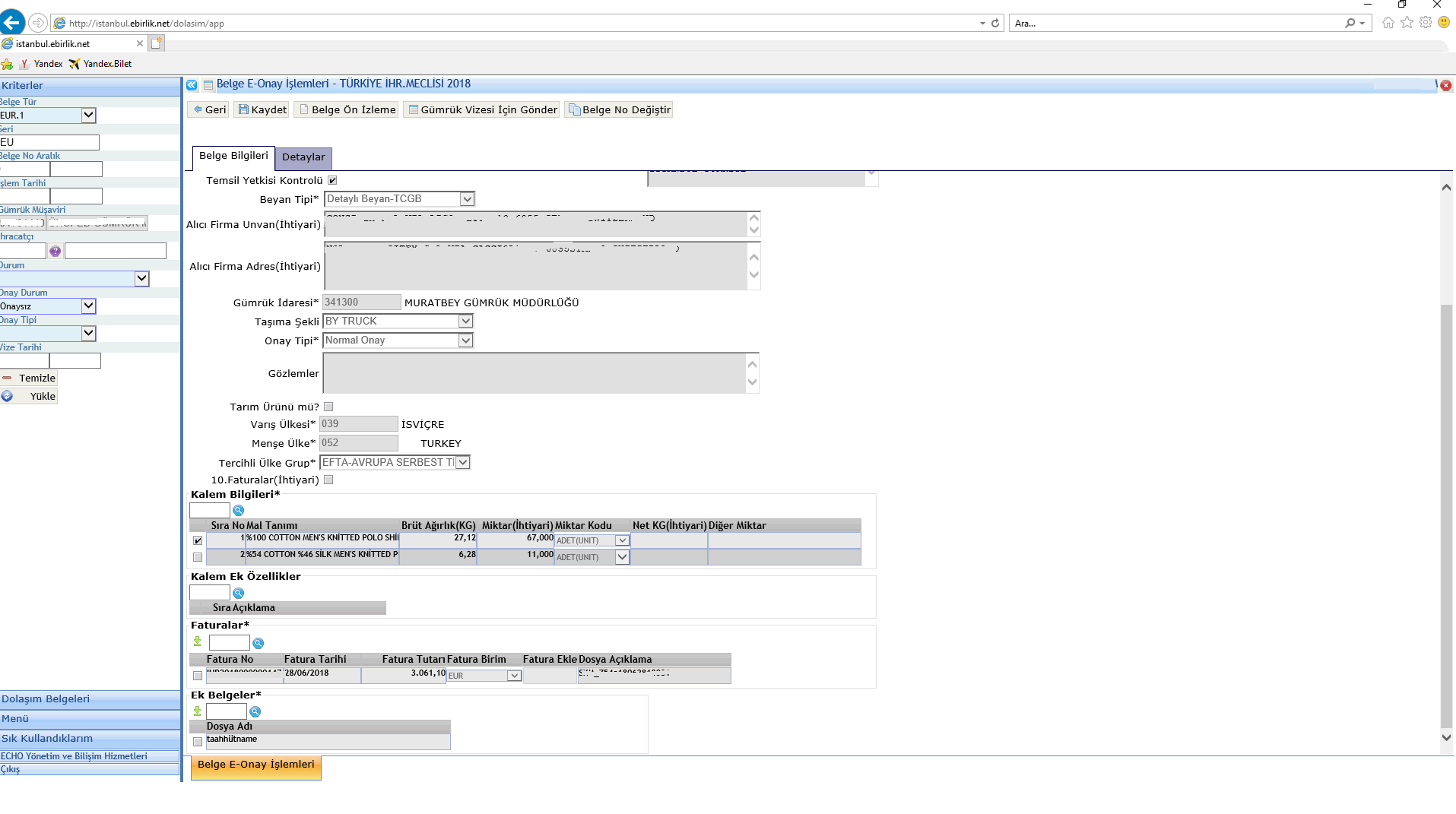 EUR.1 VE EUR-MED DOLDURURKEN RASTLANAN						ÖNEMLİ HUSUSLAR
EUR.1 VE EUR-MED doldururken Menşe Ülke en önemli noktadır. Burada Menşe Ülke/Ülkeleri seçerken üç işlemin sırasıyla yapılması gerekir. Aşağıdaki (40.slaytta) sırası ile gösterilmiştir. Varış Ülkesini seçtikten sonra Menşe Ülkeyi seçiniz.
Birden fazla Menşe Ülkenin varlığında 2. işlemdeki açılan penceredeki ülkeleri tik atarak tek tek  seçin. 
3. işlemdeki mavi tik işareti ile de satıra yazılmalarını  sağlayın.
EUR.1 DOLAŞIM BELGELERİNDE MENŞE ÜLKE/ÜLKELER SEÇME İŞLEM BASAMAKLARI
EUR.1 VE EUR-MED DOLDURURKEN RASTLANAN						ÖNEMLİ HUSUSLAR
EUR VE EUR-MED belgelerinin 10 no. lu sütunu ihtiyaridir. Eğer ithalatçınız yazılmasını talep ediyor ise yazacaksınız yoksa yazmayacaksınız. Belgenin 10. sütunundaki Fatura Tarih Sayısı sütununu boş bırakmak istemezseniz Kalem Bilgilerinin hemen üstündeki 10 Fatura Bilgileri kutucuğunu işaretleyip fatura tarih sayınızın belgeye yazılmasını tercih edebilirsiniz. Ya da boş kalmasını isterseniz bu kutucuğu işaretlemeden ilerleyiniz.
YAZACAKSANIZ AŞAĞIDAKİ 42. SLAYTTAKİ GİBİ YAZMALISINIZ.
41
EUR.1 VE EUR-MED DOLDURURKEN RASTLANAN						ÖNEMLİ HUSUSLAR
‘AKÇT ÜRÜNÜ’ Gönderiliyor ise Soruyu Seçin,Ülkeleri Seçin
TARIM ÜRÜNÜ GÖNDERİLİYOR İSE KUTUYU İŞARETLEYİN ÜLKELERİ SEÇİN
Aynı şekilde Tarım Ürünü gönderiliyor ise Tarım Ürünü mü? sorusunu seçin ve önce varış ülkesini sonra da  menşe ülkeyi seçin.
ARTIK BELGEYİ YAZDIRABİLİRSİNİZ
Yazdır butonu ile peş peşe ekranlar gelecektir.

3. adım sonrasında  üstten prınter logosunu  seçin.

Baskı raporu penceresi ortada görünür. (Prınt Format)

Prınt Format üzerinde mutlaka PDF işaretlenmelidir; yoksa belgede yazılar dağılmış çıkabilmektedir.

Kılavuzdaki basıma ilişkin son sayfalardaki talimatları okuyarak basım yapın.
TEŞEKKÜRLER…………………..
Yeni belgeler sisteme eklendikçe ilaveler yapılacaktır.    Destek masaları ile irtibata geçiniz. Her türlü takıldığınız 
     noktada çekinmeden arayın; hata resmini e-posta ile  
     gönderin; çözümsüz kalmayacaksınız. İhracatçımıza     Destek için:        nazanozturk@tim.org.tr  ve
                                   yaydin@tim.org.tr     ile irtibata geçiniz.